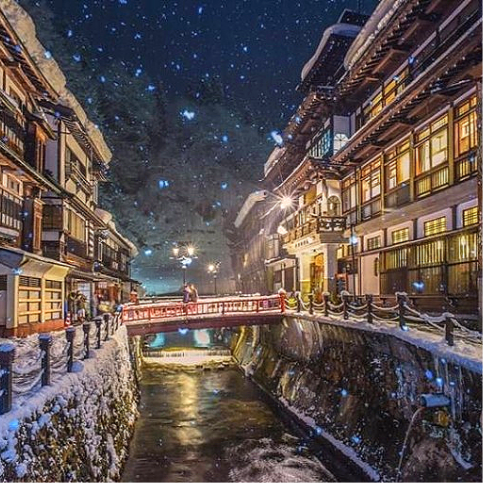 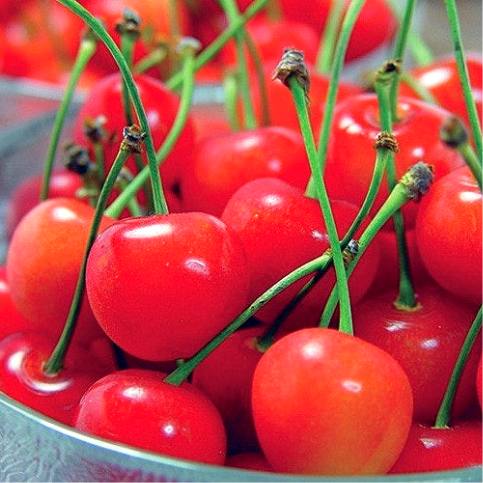 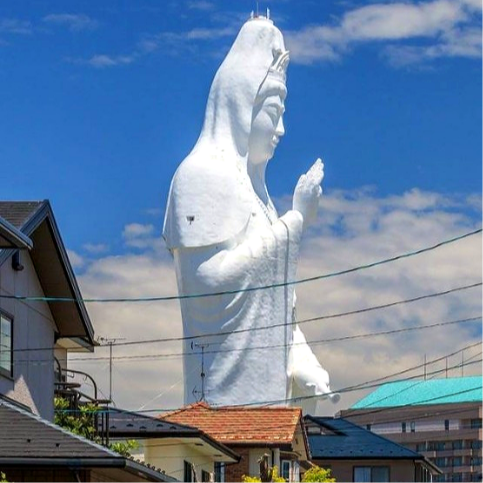 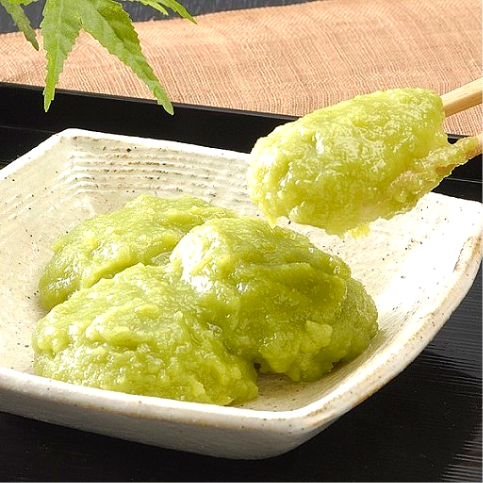 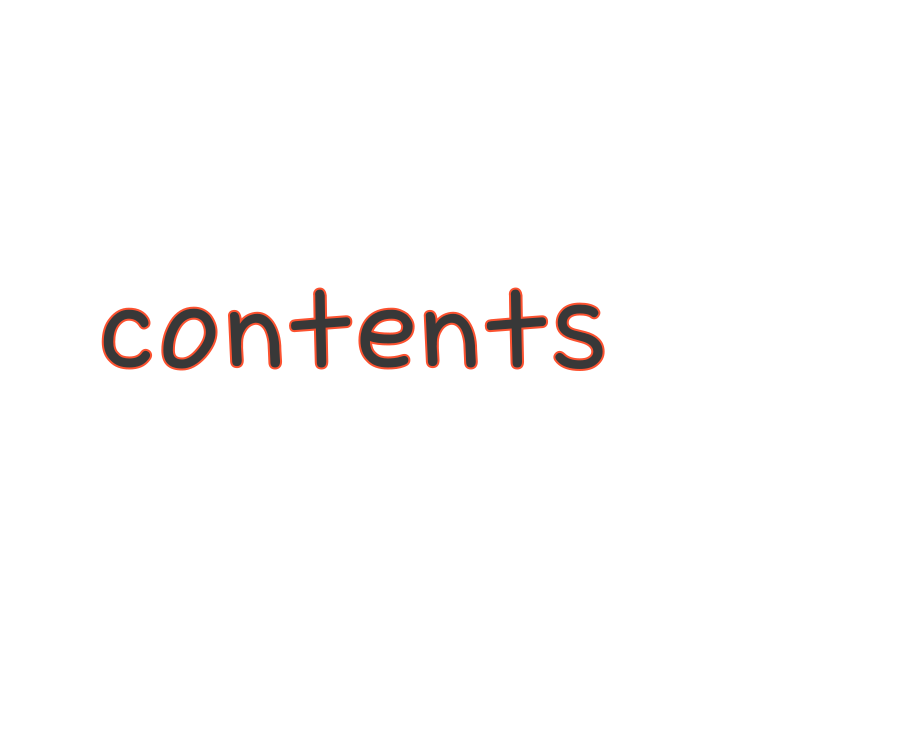 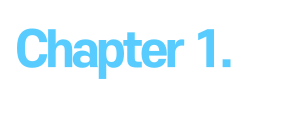 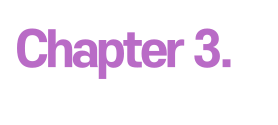 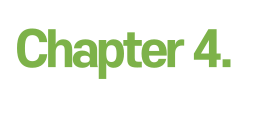 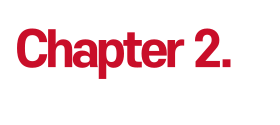 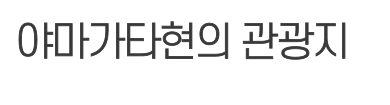 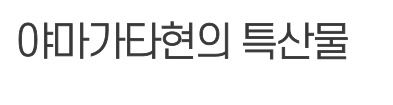 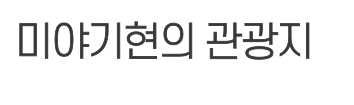 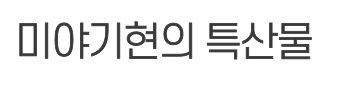 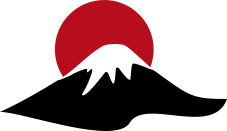 22202034 김채현
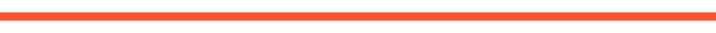 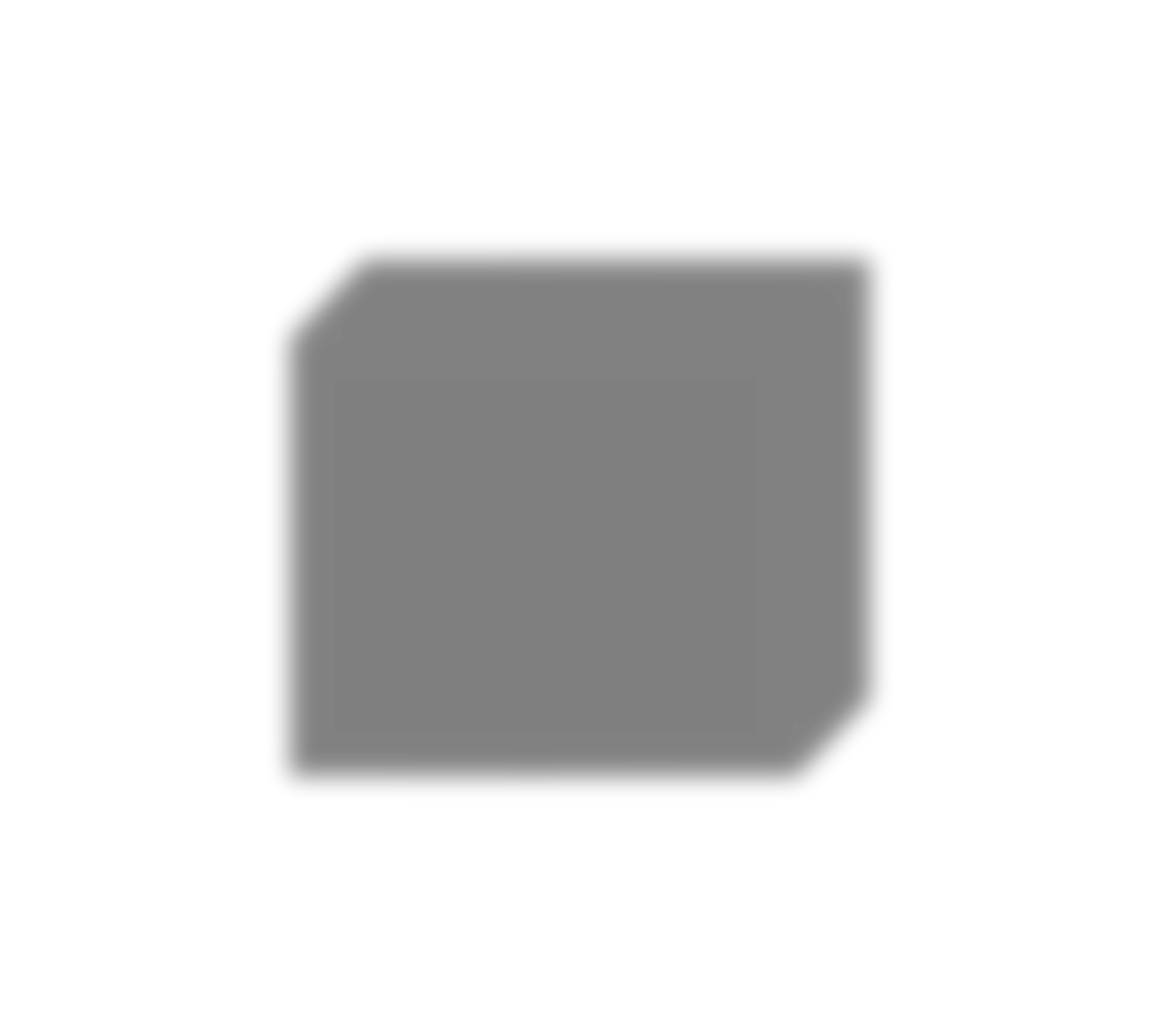 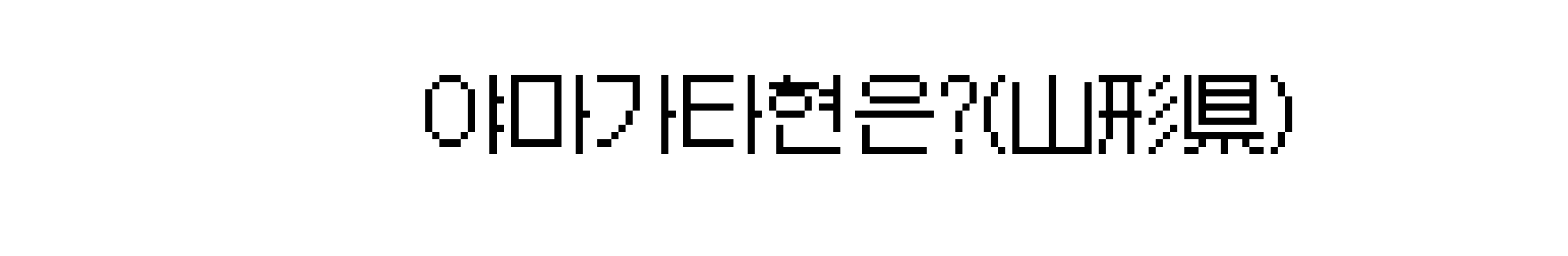 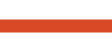 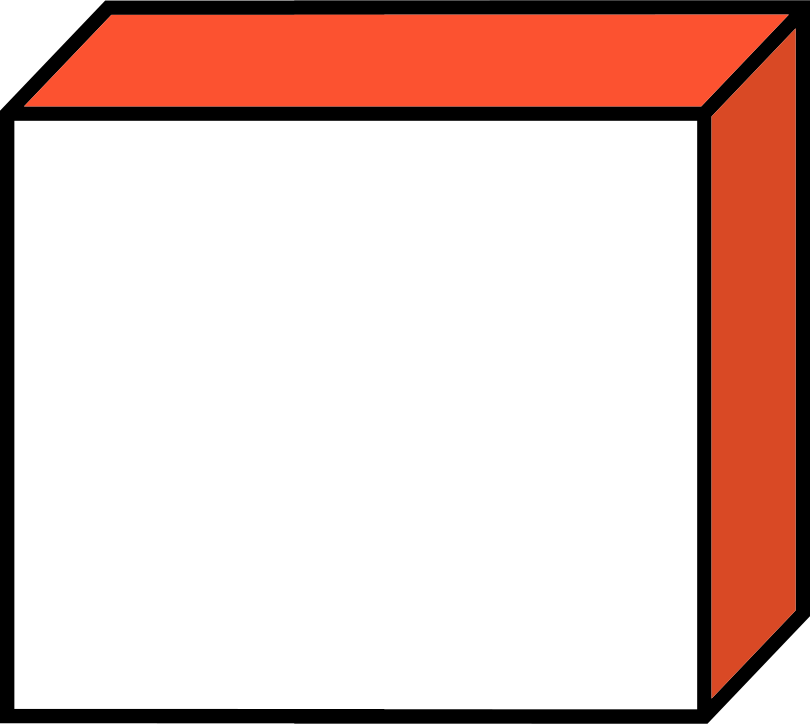 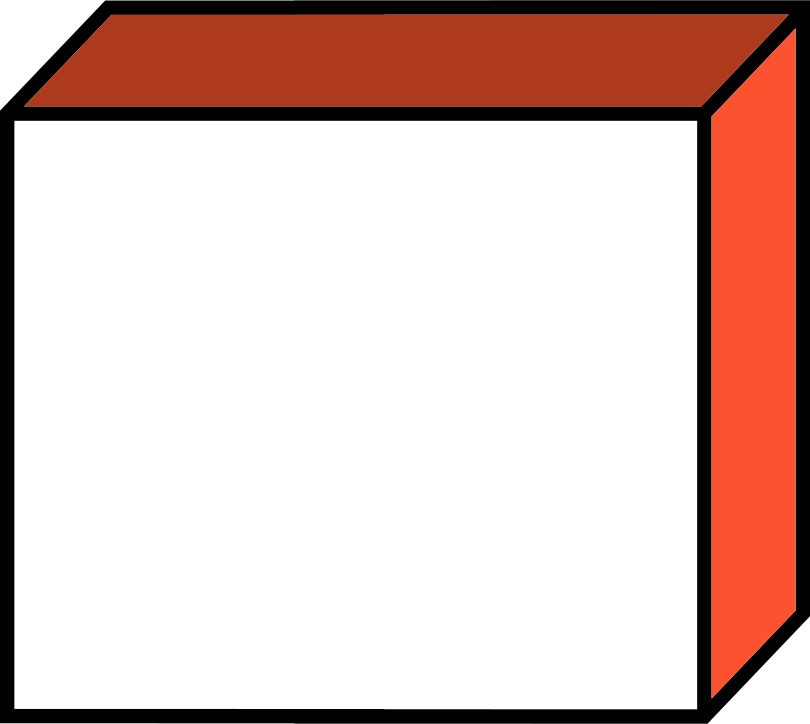 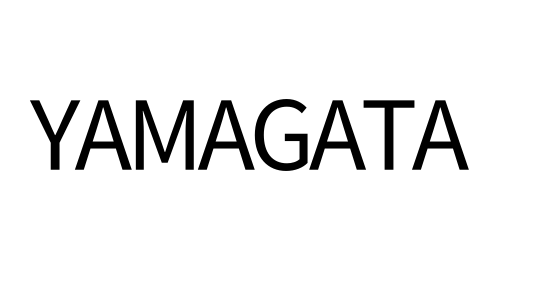 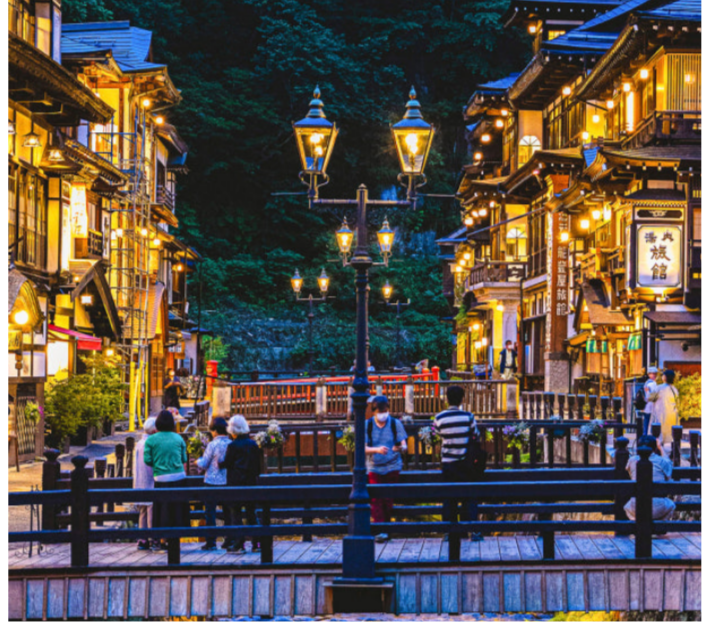 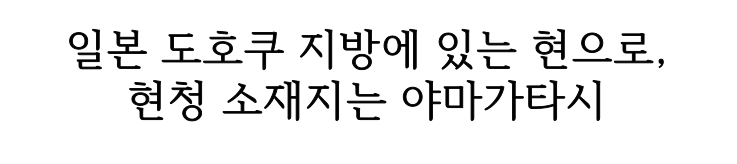 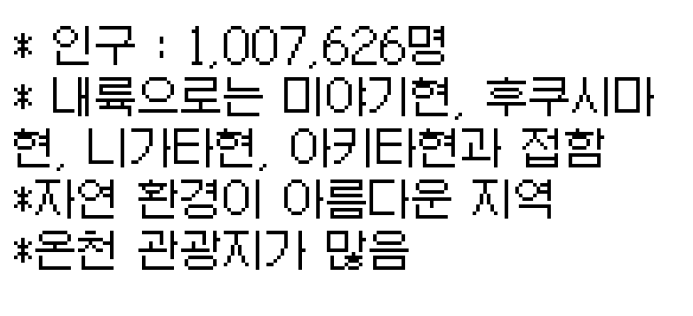 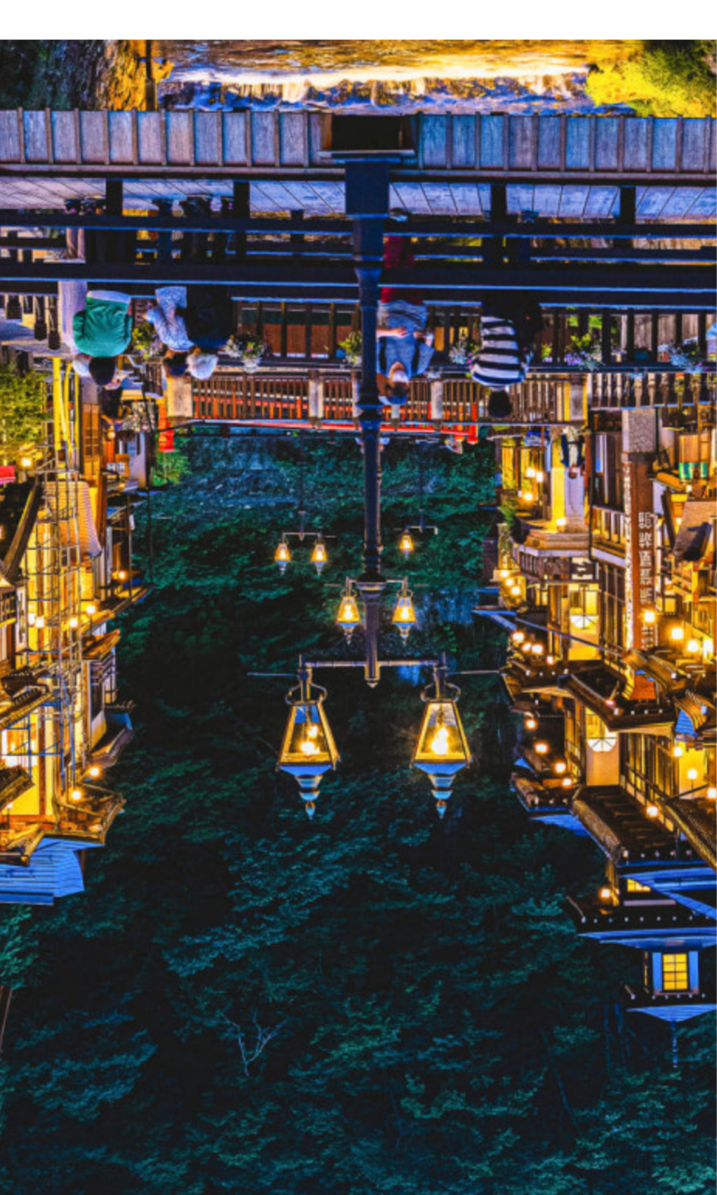 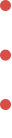 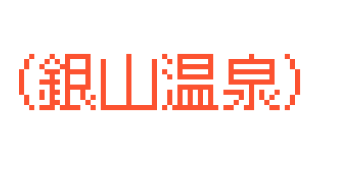 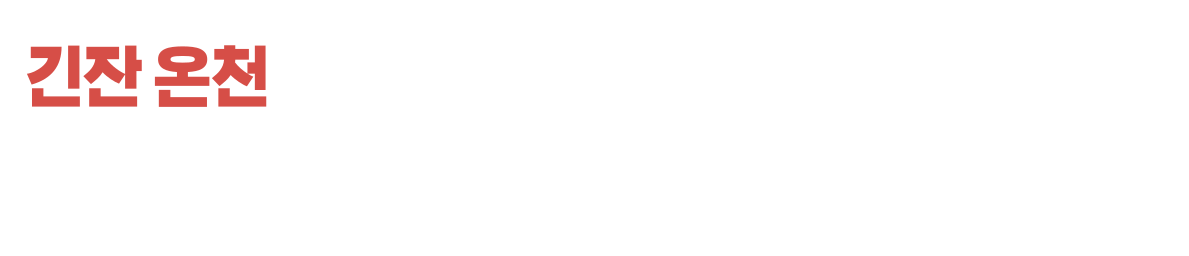 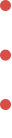 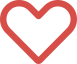 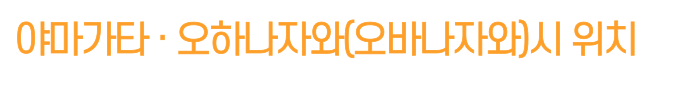 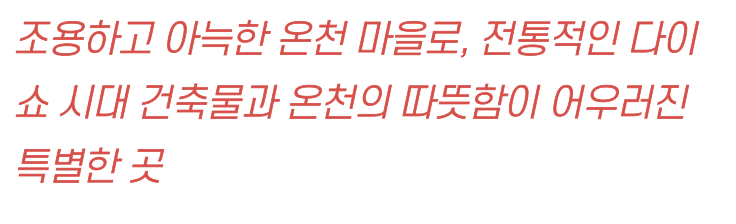 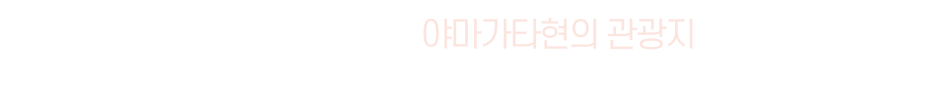 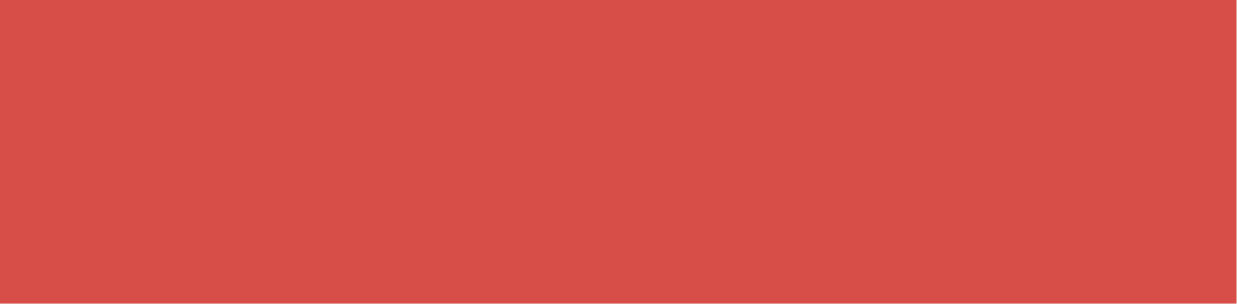 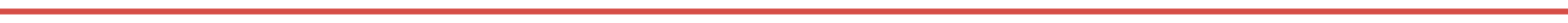 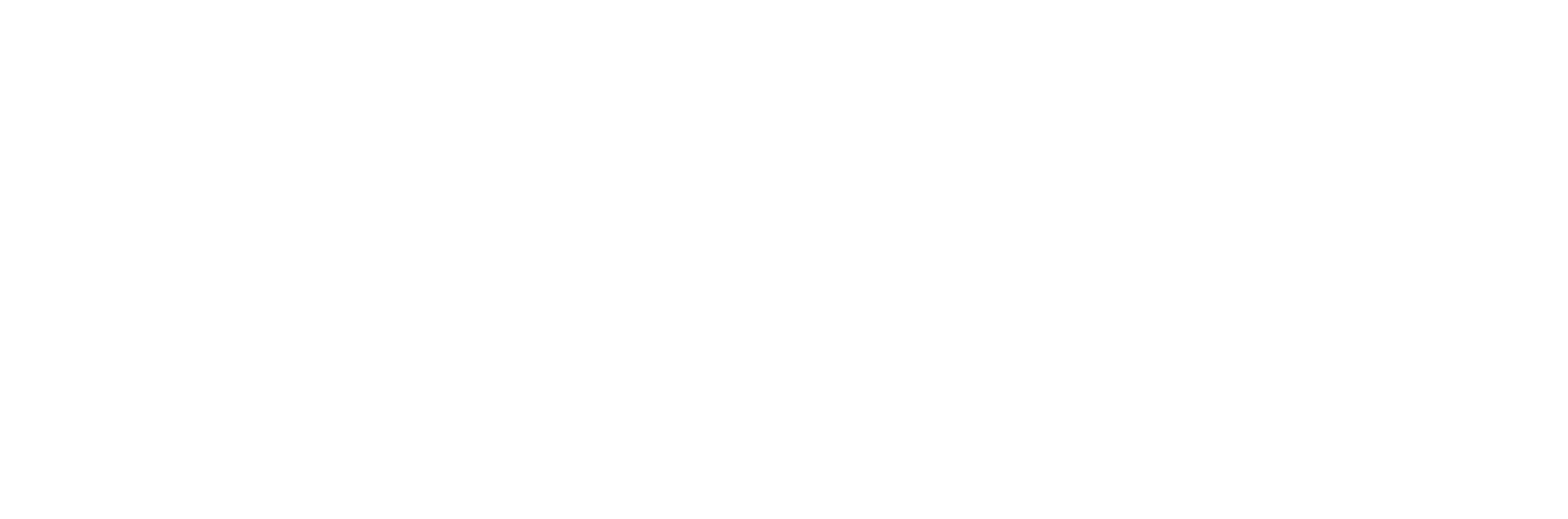 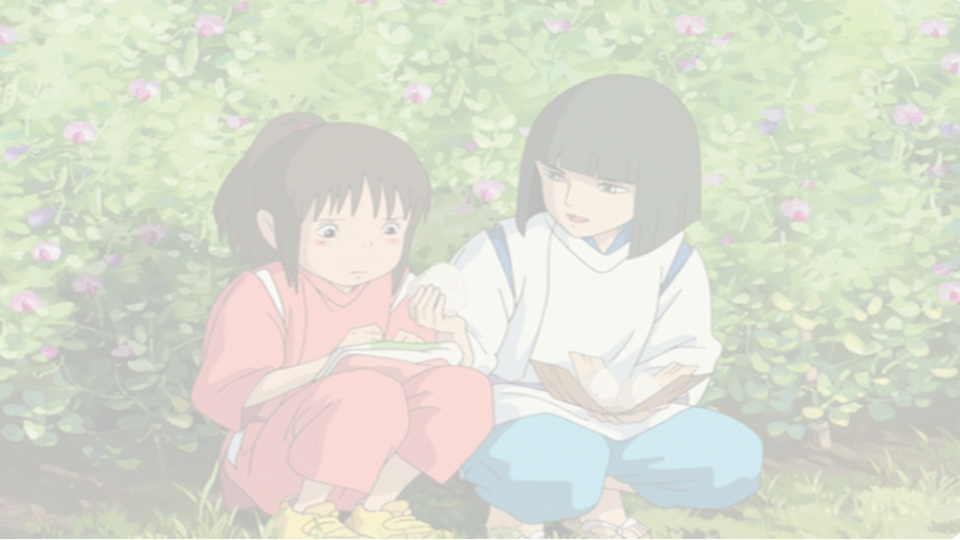 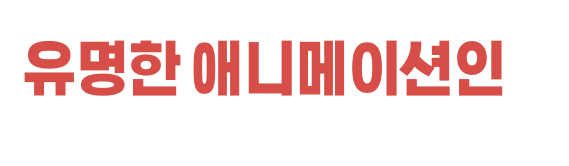 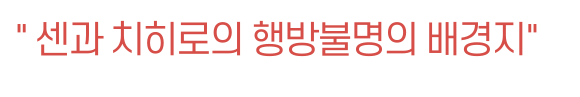 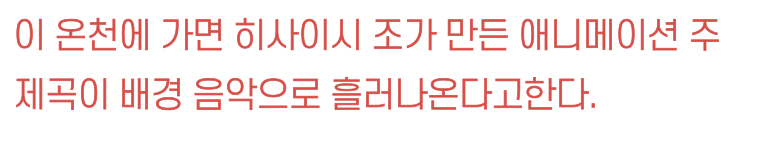 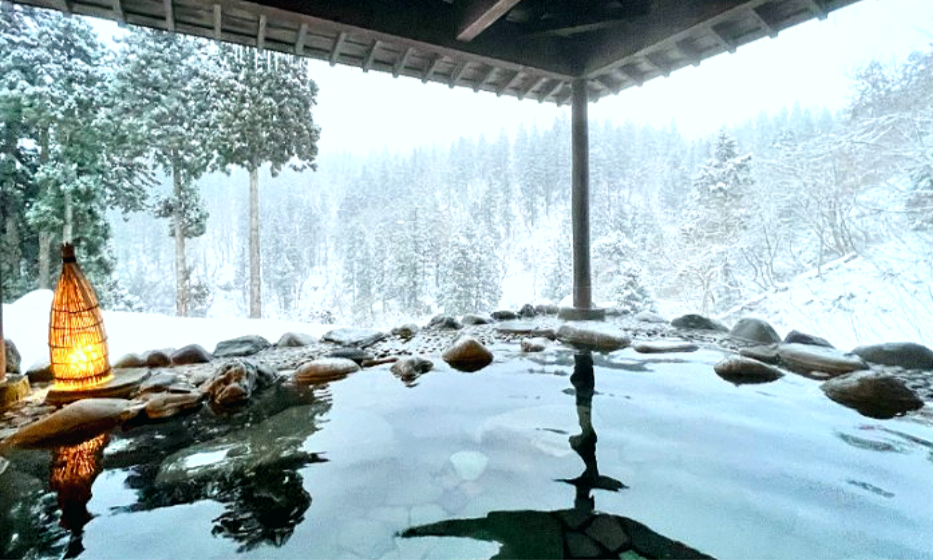 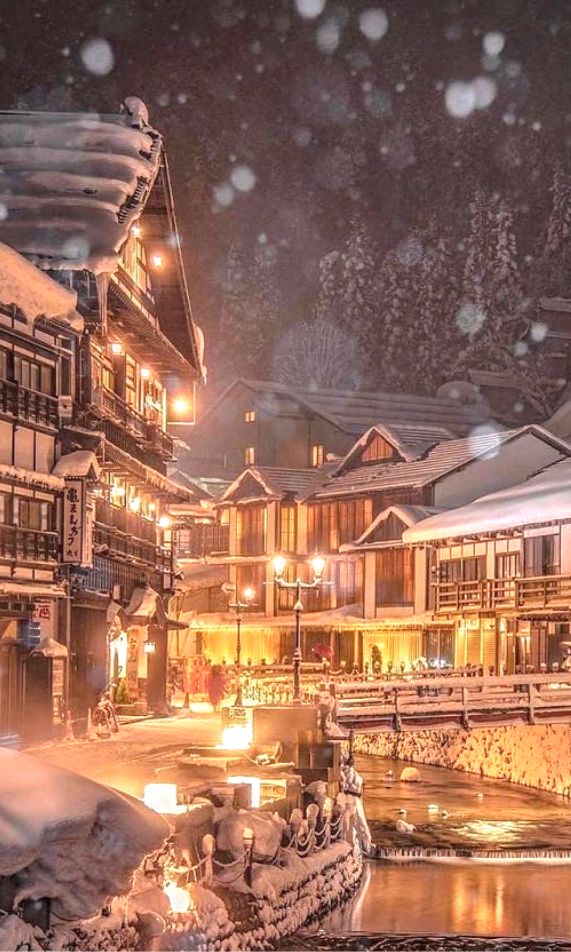 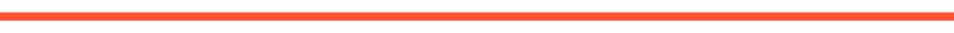 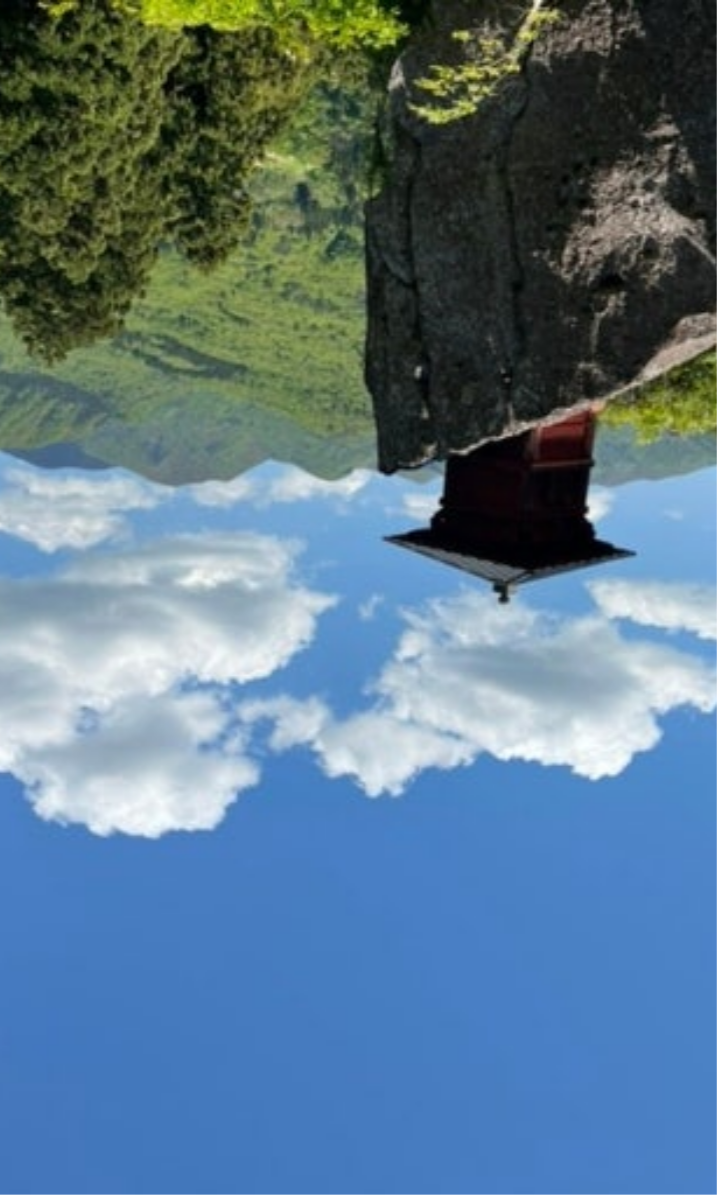 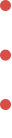 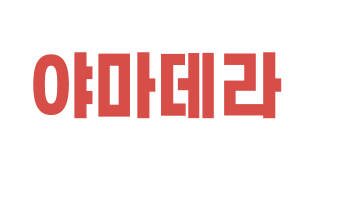 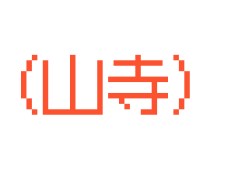 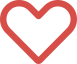 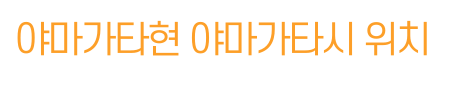 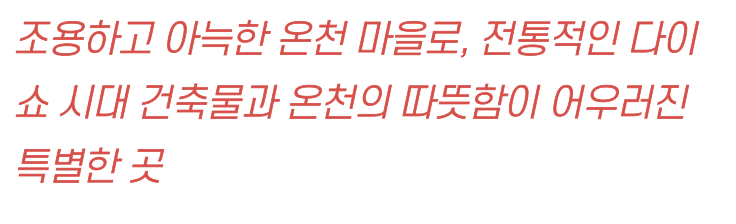 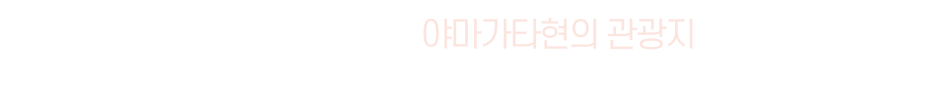 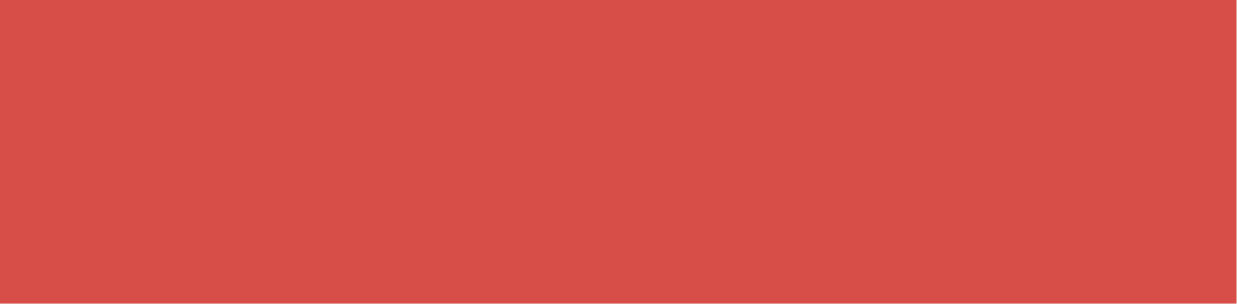 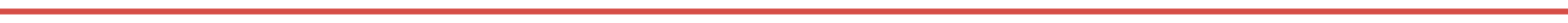 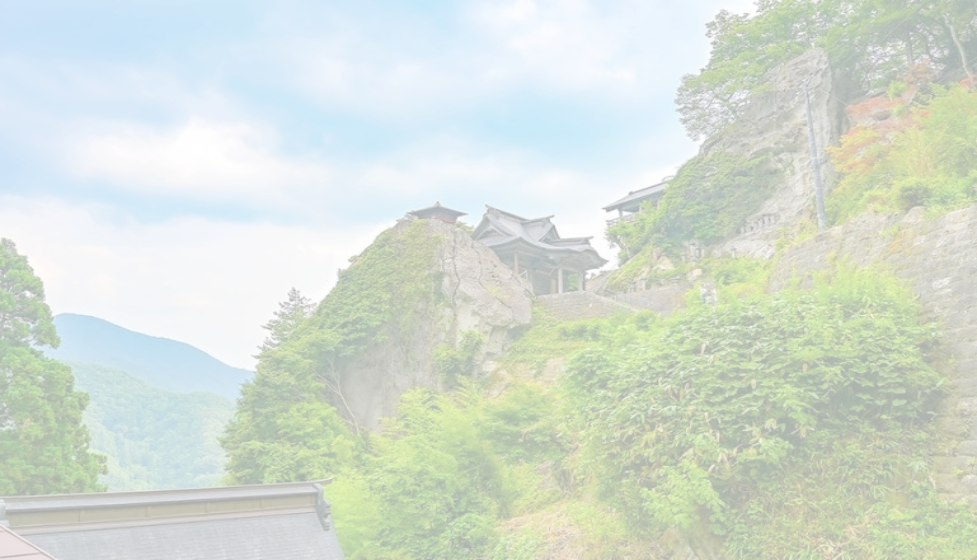 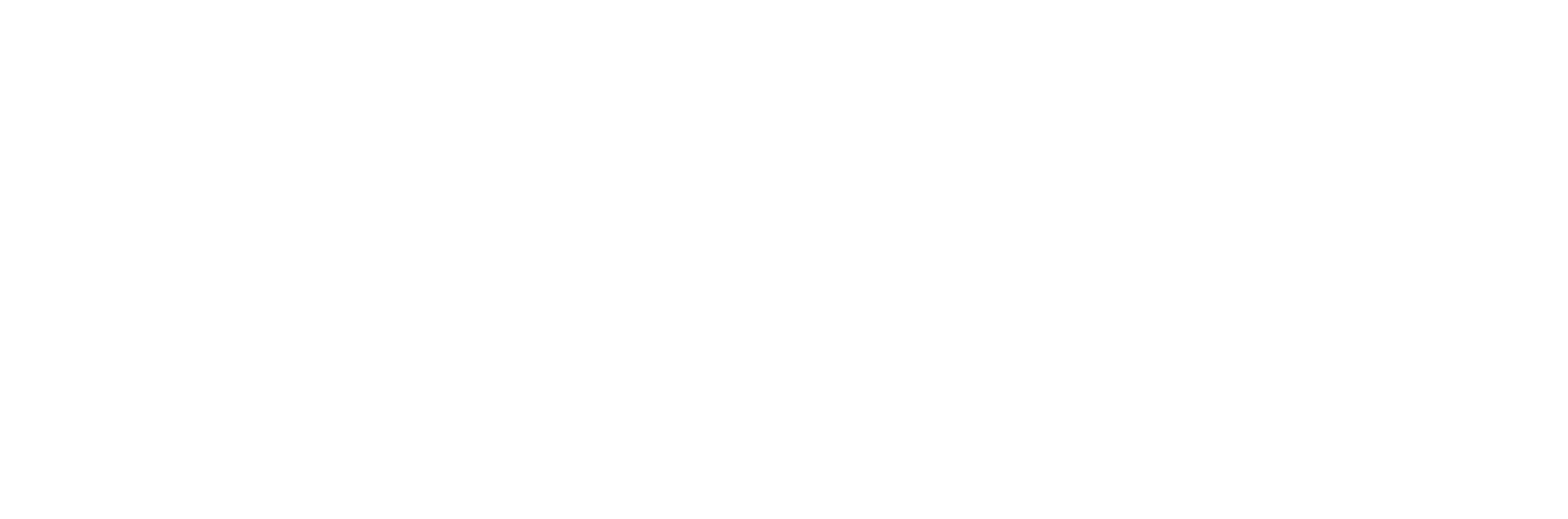 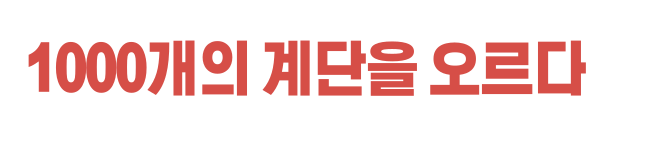 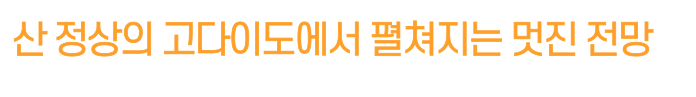 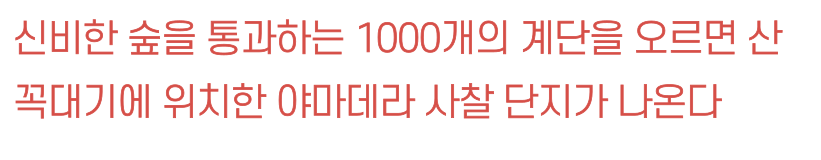